Procedure to obtain PPI data for China
Go to:

 





Click on the latest year in the table
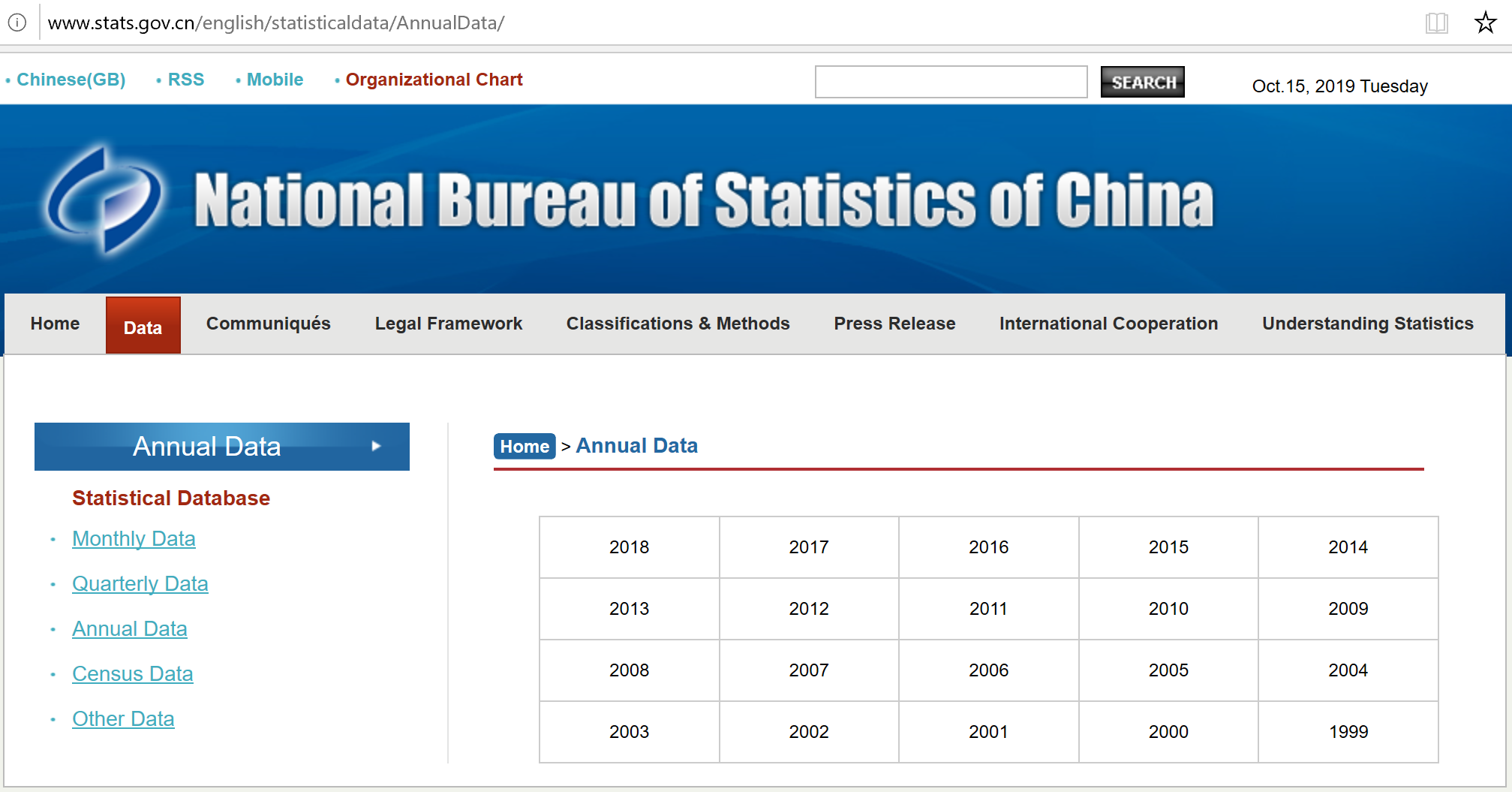 http://www.stats.gov.cn/english/statisticaldata/AnnualData/
1
Procedure to obtain PPI data for China
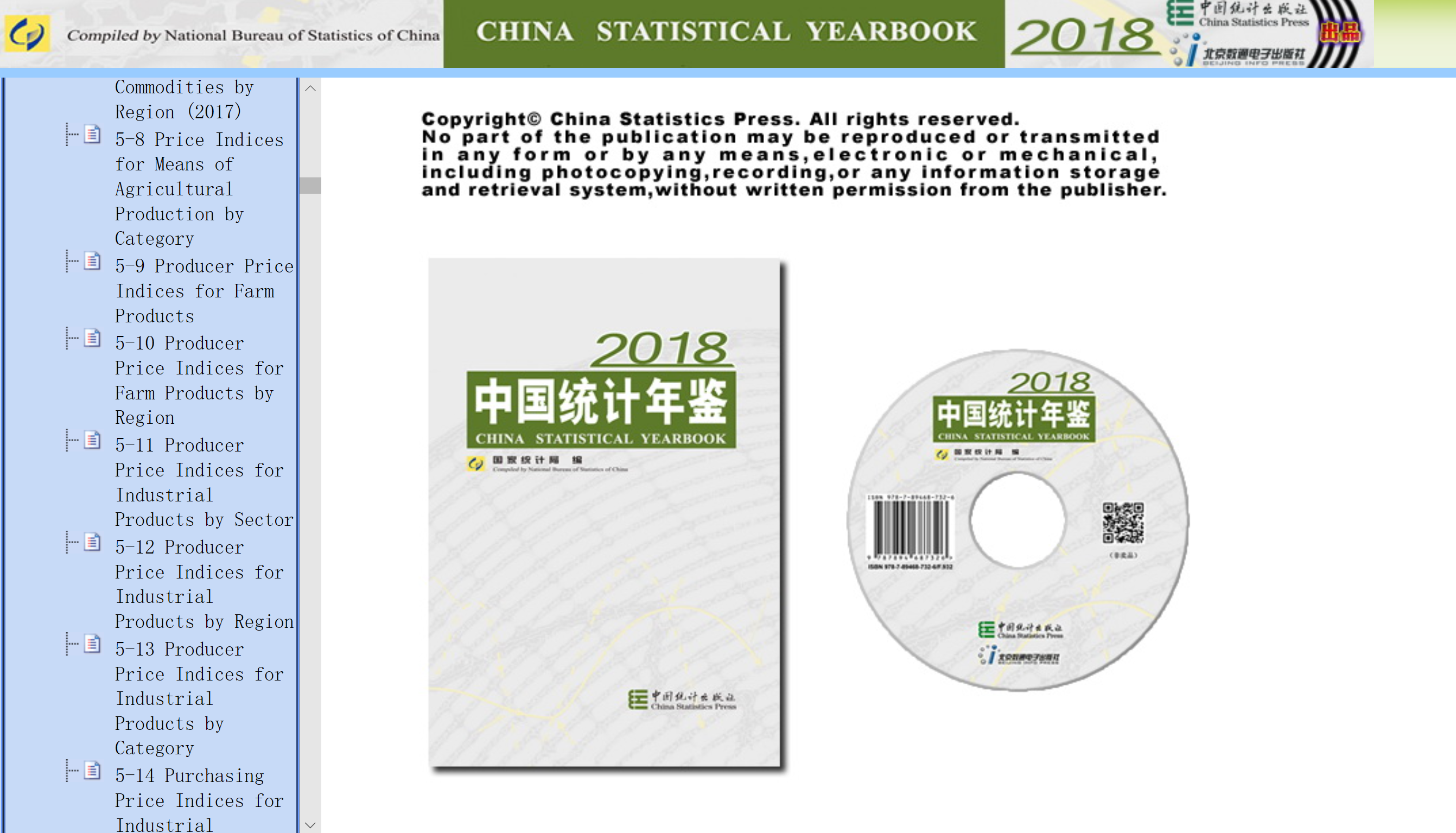 Scroll down and click on “Producer Price Indices for Industrial Products by Sector” in the left menu
2
Procedure to obtain PPI data for China
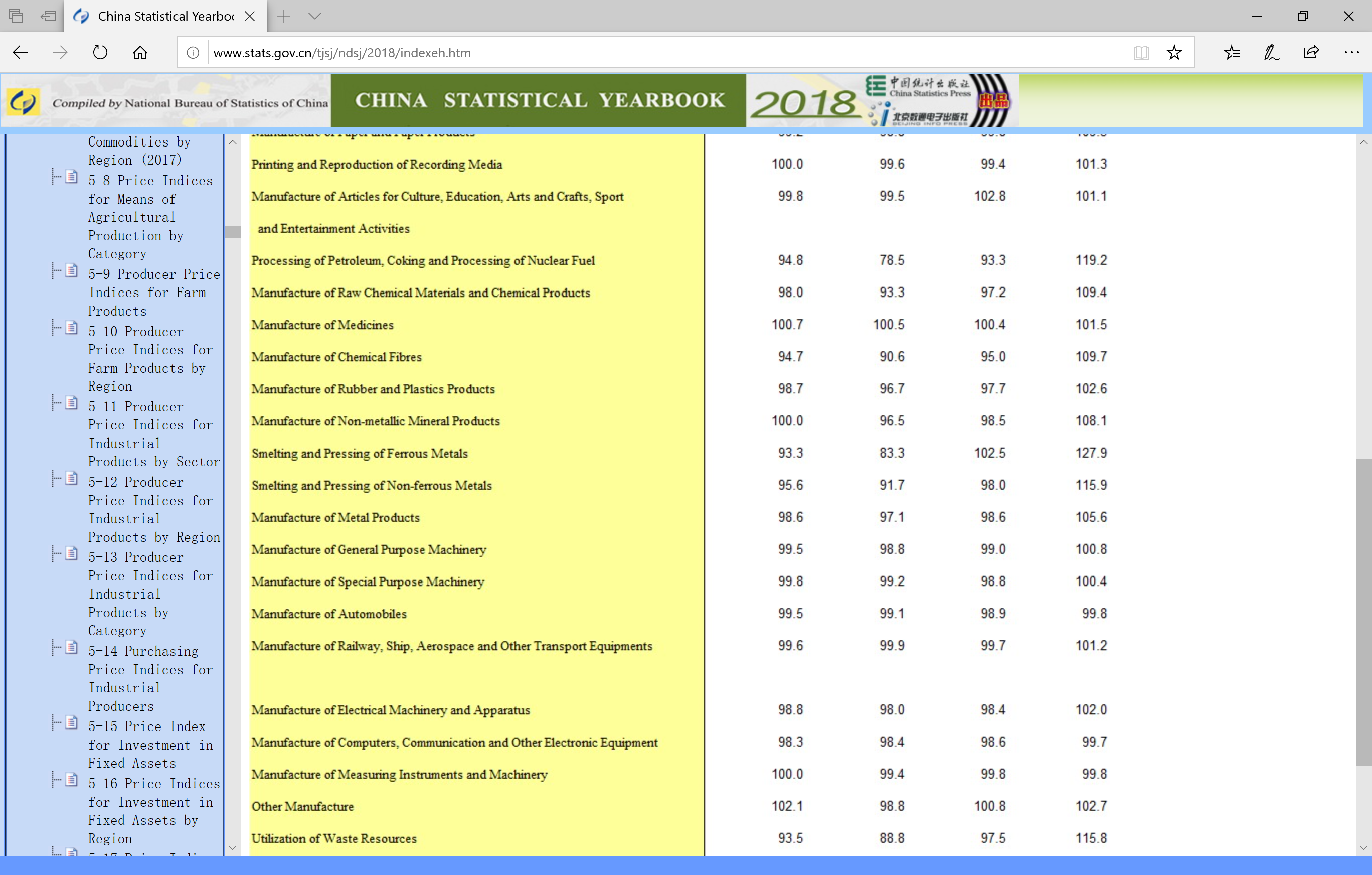 Locate the Sector of interest by scrolling down

The Price Index data is shown in the table on this page.
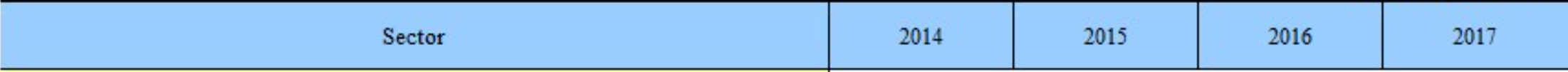 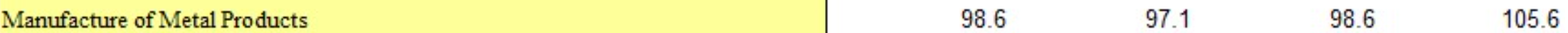 3